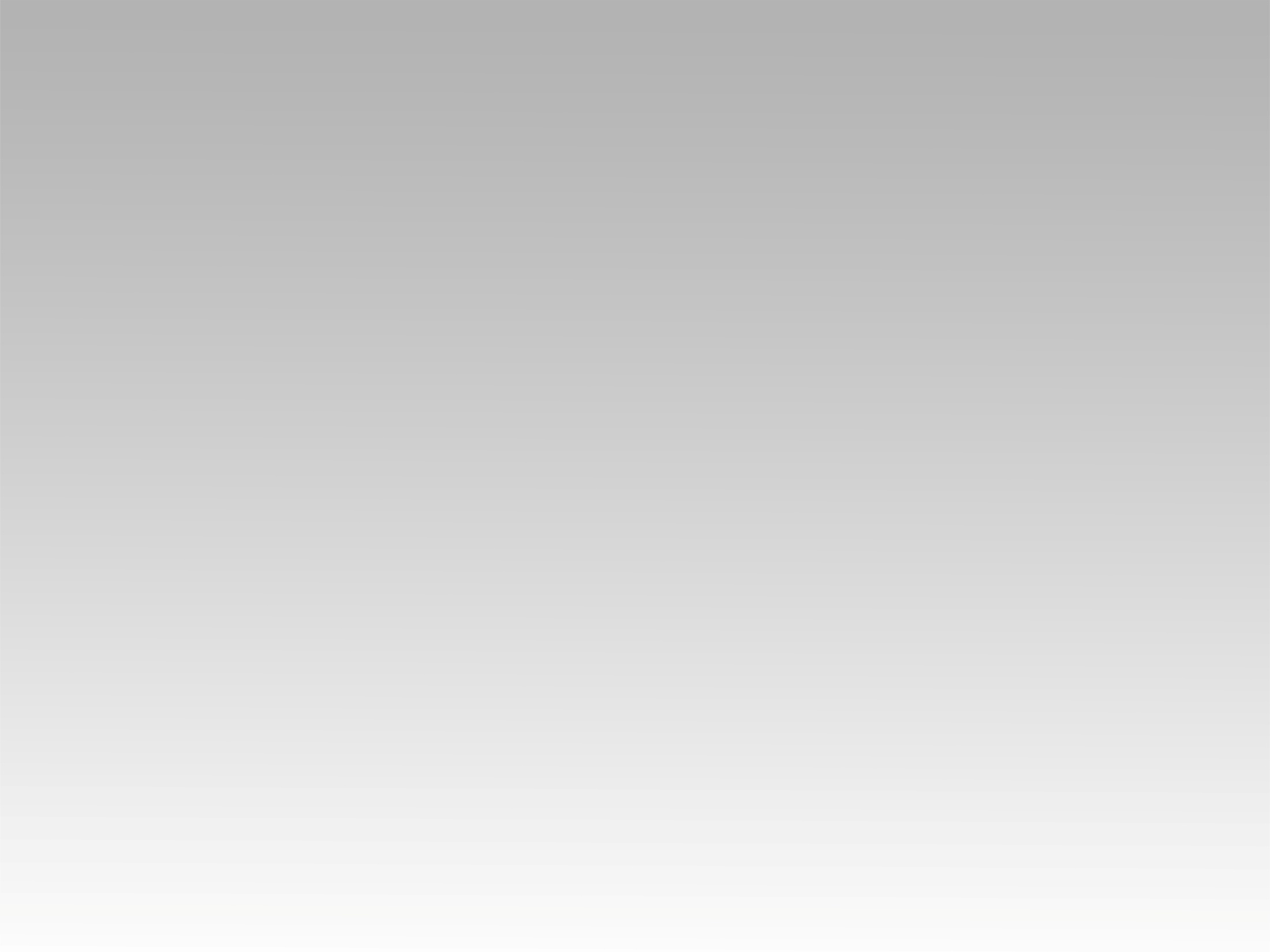 تـرنيــمة
زيدوا المسيح تسبيح
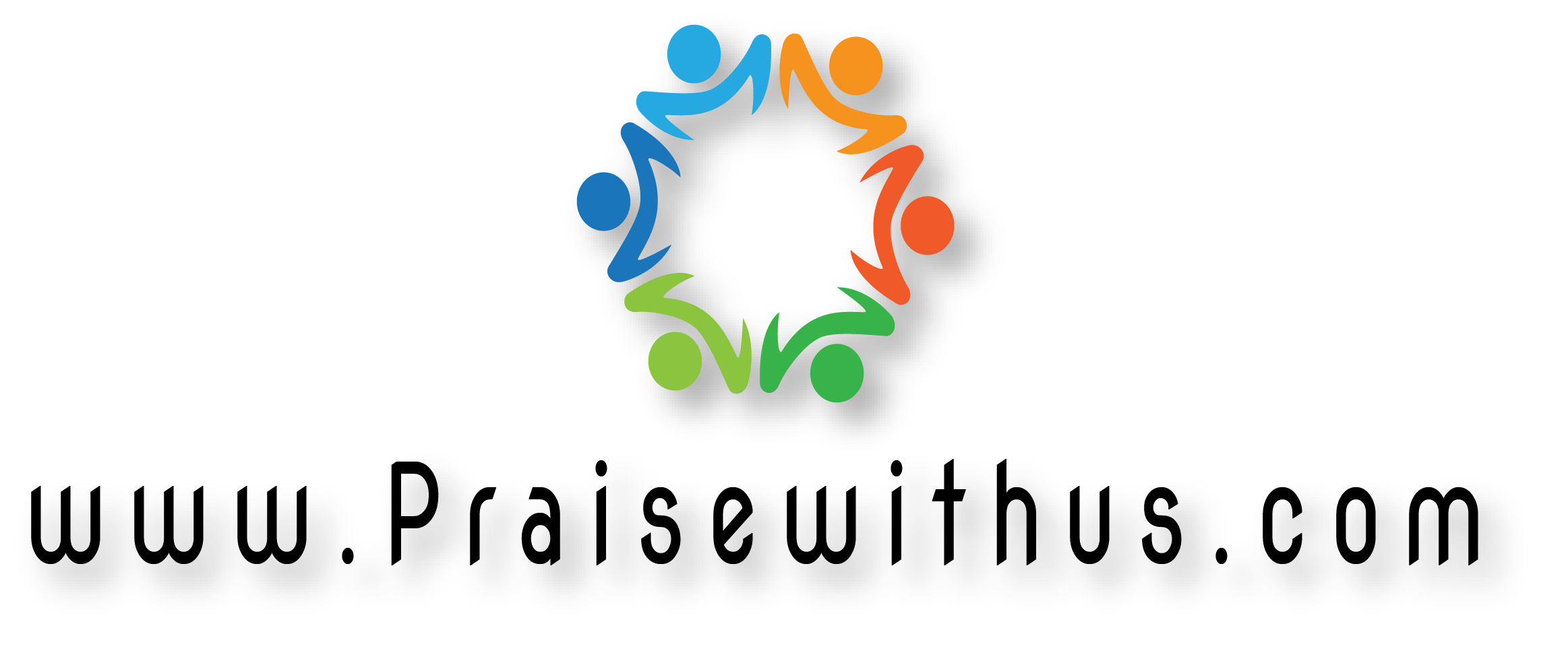 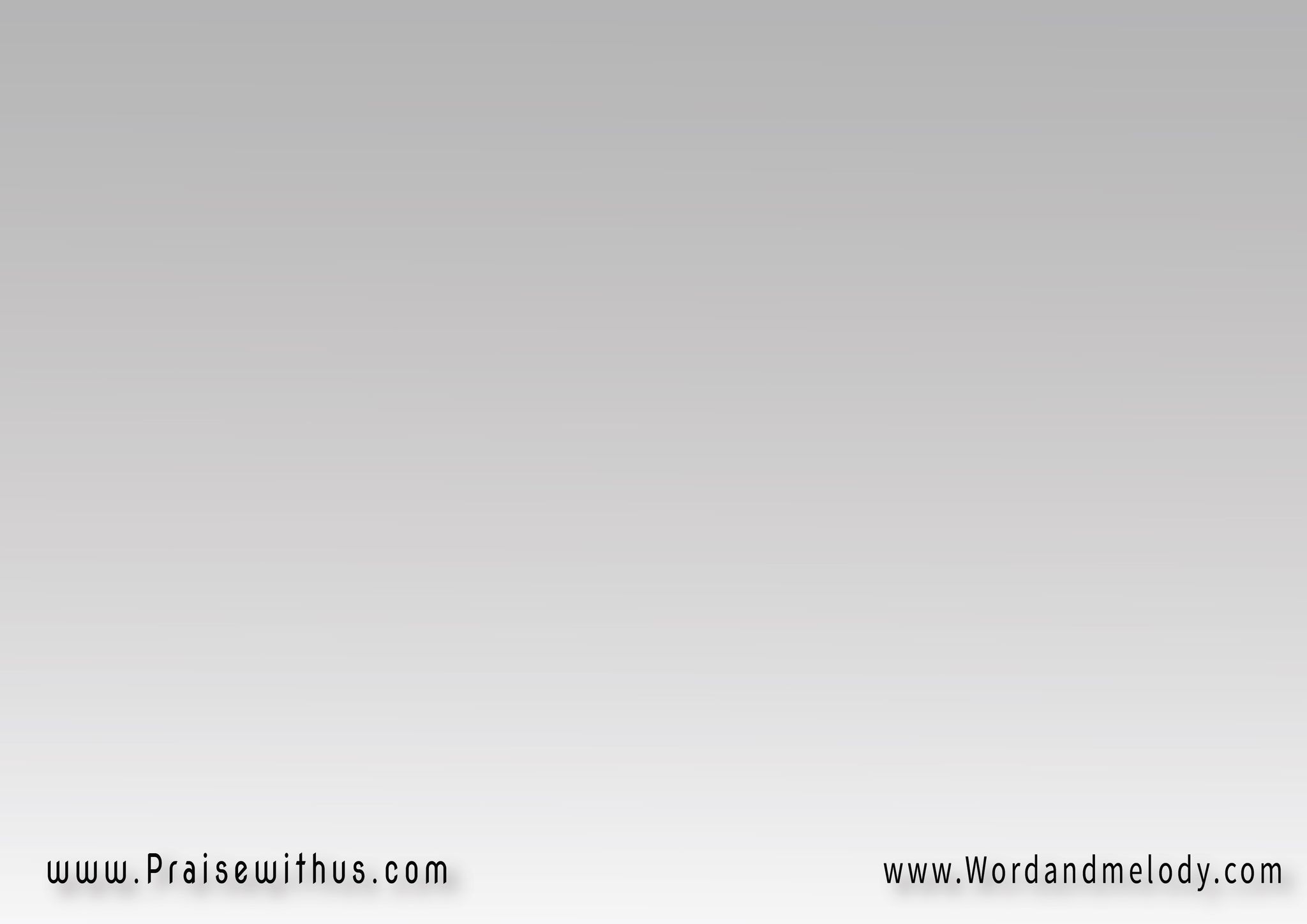 القرار: 
(زِيدُوا المَسيح تَسبيح  
عَلُّوا الإلَه بنَغَمكمنادُوا الأبطال أبطاله   
يمشُوا بصَليب قُدَّامكم)2
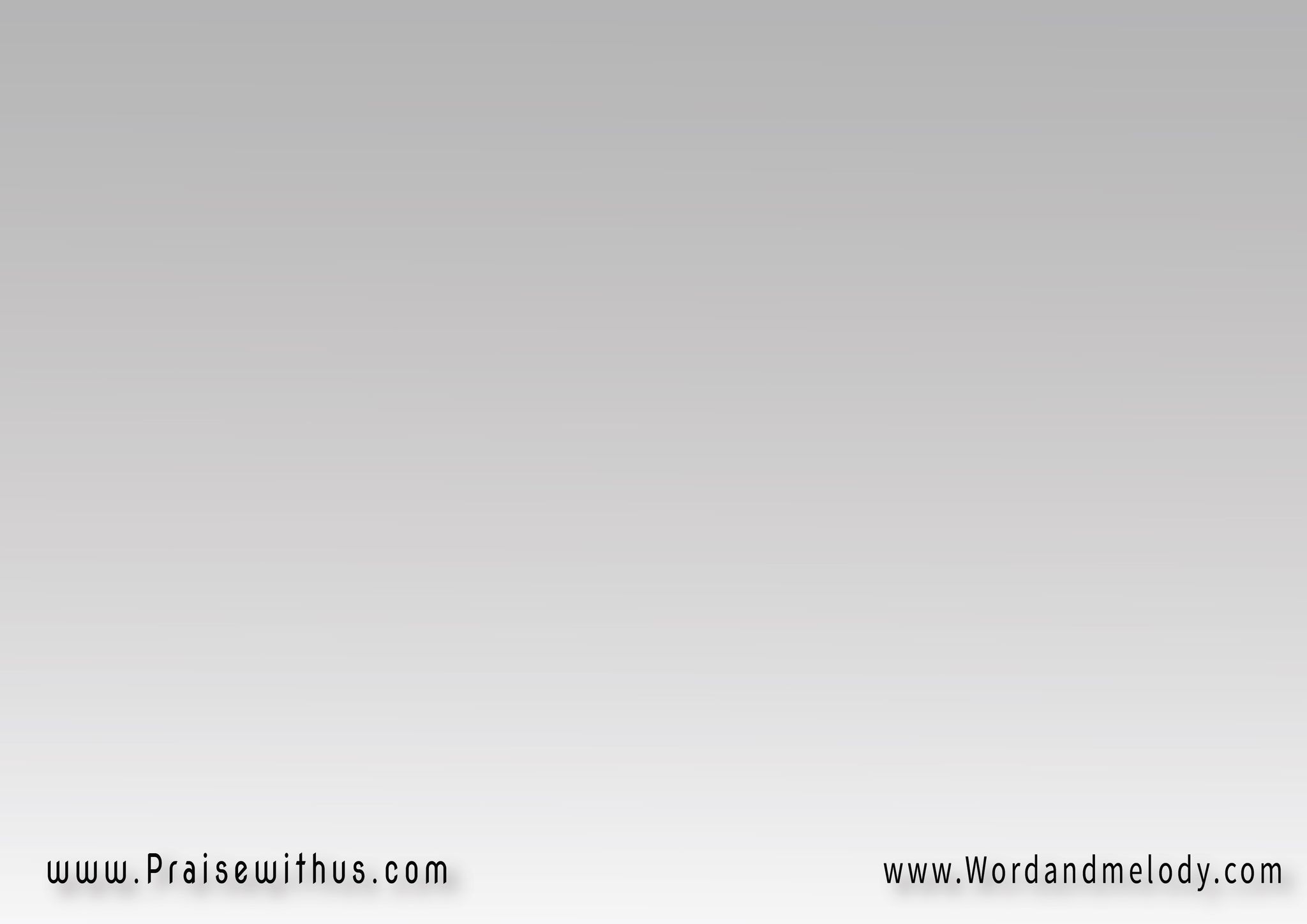 1- 
(قولوا قام والموت 
ملهوش سلطـــــانومفيش إلا بدمه الغفران)2 
ونور الإنجيل بيزيد
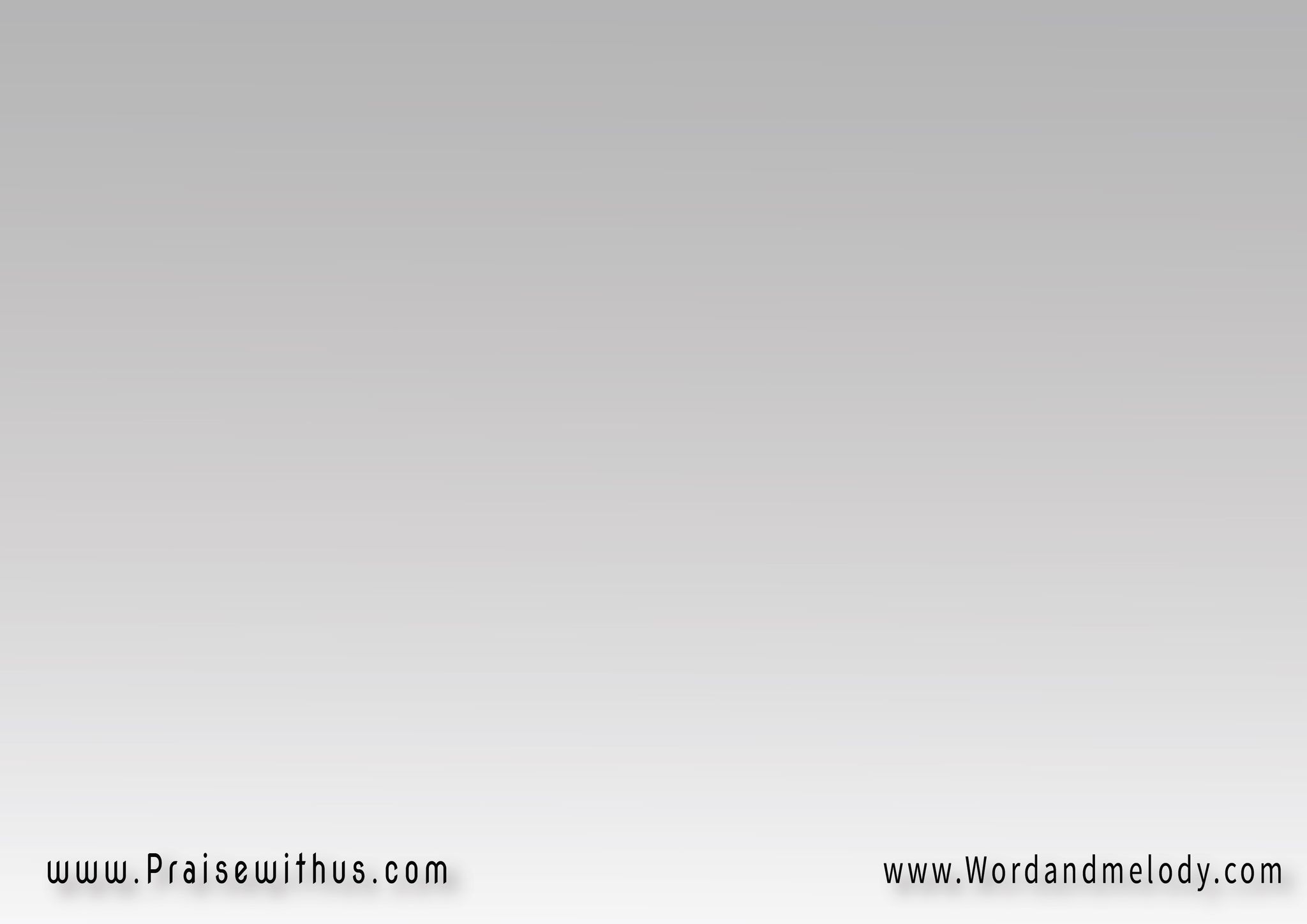 القرار: 
(زِيدُوا المَسيح تَسبيح  
عَلُّوا الإلَه بنَغَمكمنادُوا الأبطال أبطاله   
يمشُوا بصَليب قُدَّامكم)2
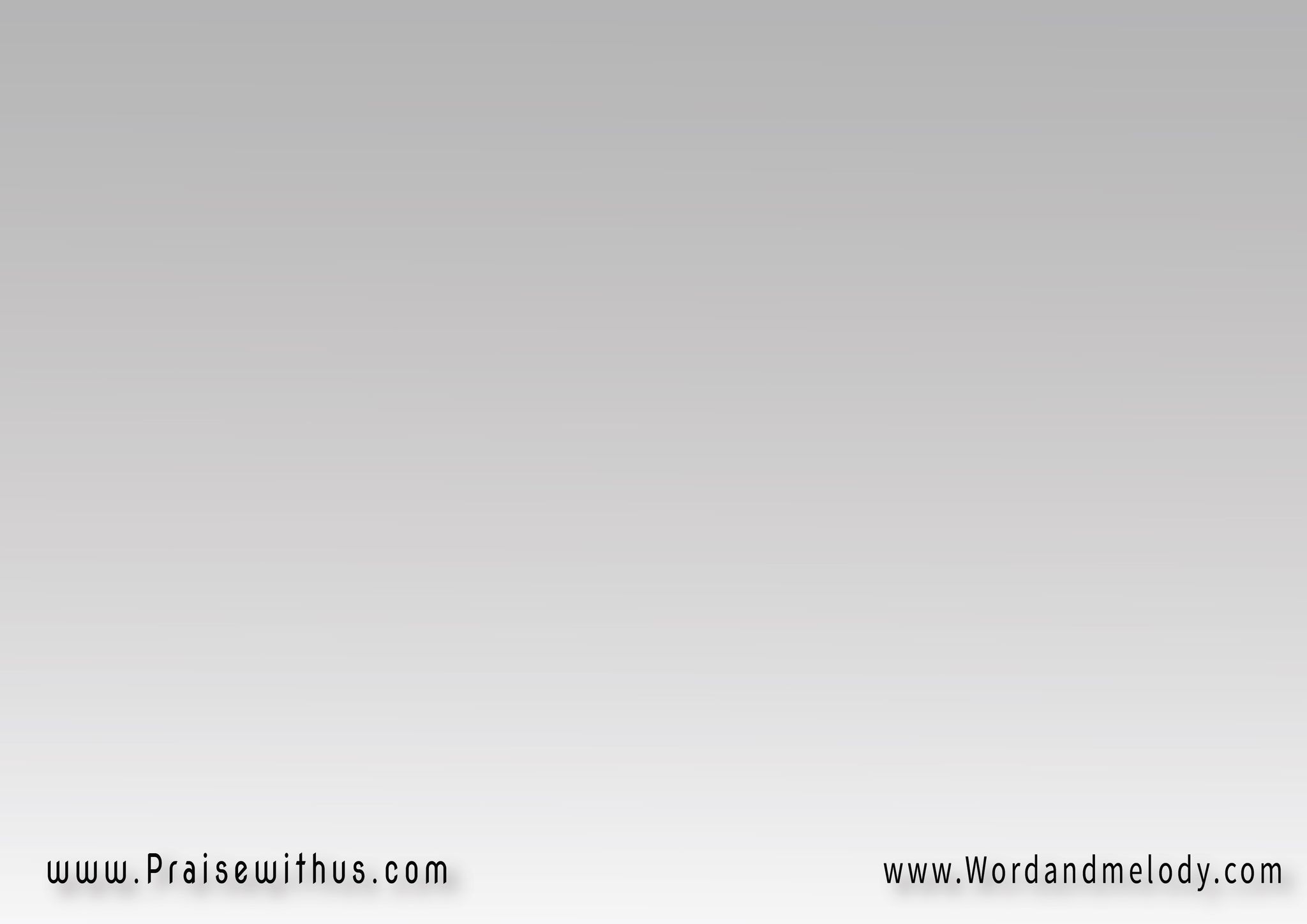 2- 
 (قولوا غَلَب العَتمَة 
وسُلطانهـــــــــــانَوَّر أيَّامنا ولَوِّنهـا)2ونور النَّهَار بيزيد
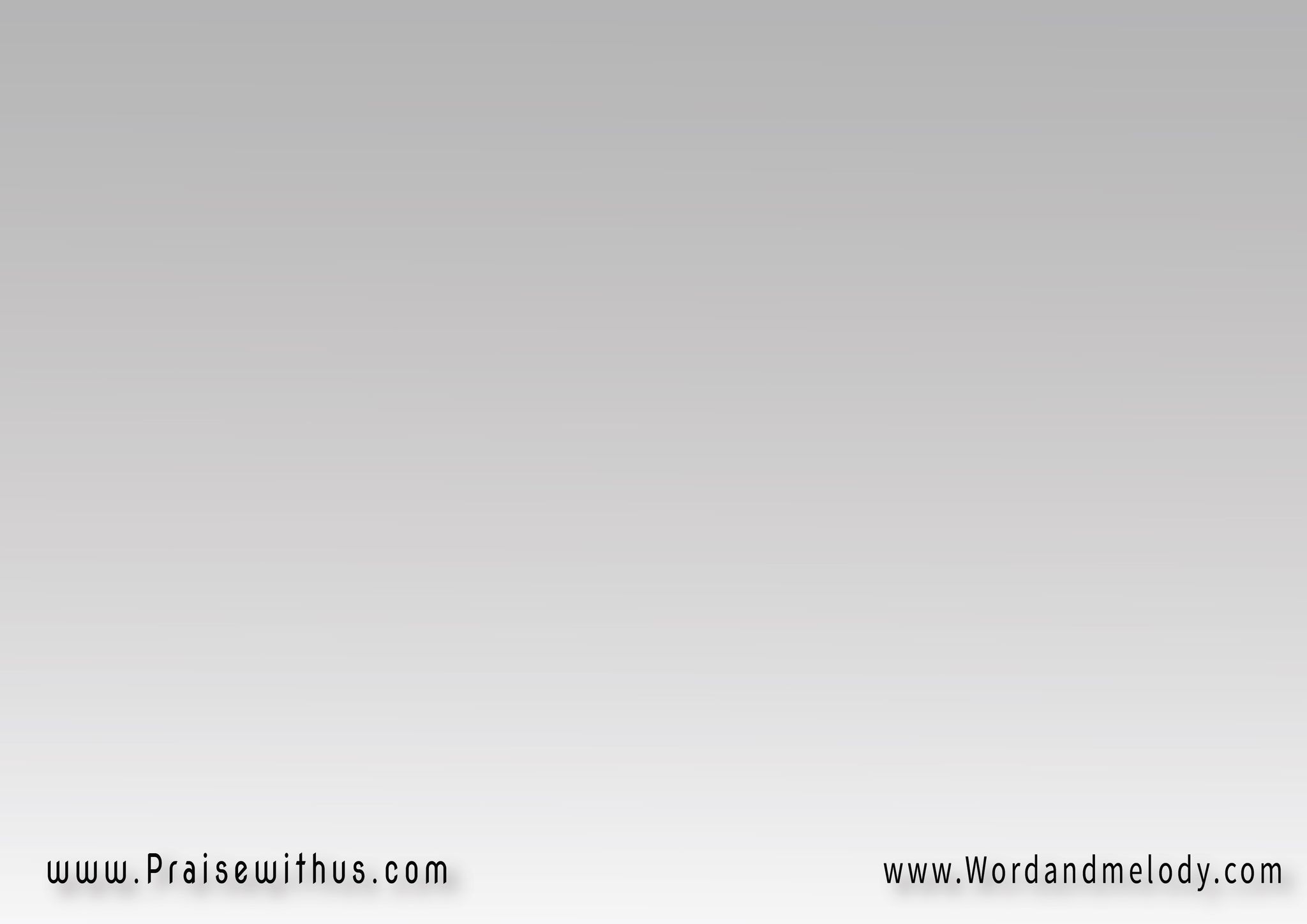 القرار: 
(زِيدُوا المَسيح تَسبيح  
عَلُّوا الإلَه بنَغَمكمنادُوا الأبطال أبطاله   
يمشُوا بصَليب قُدَّامكم)2
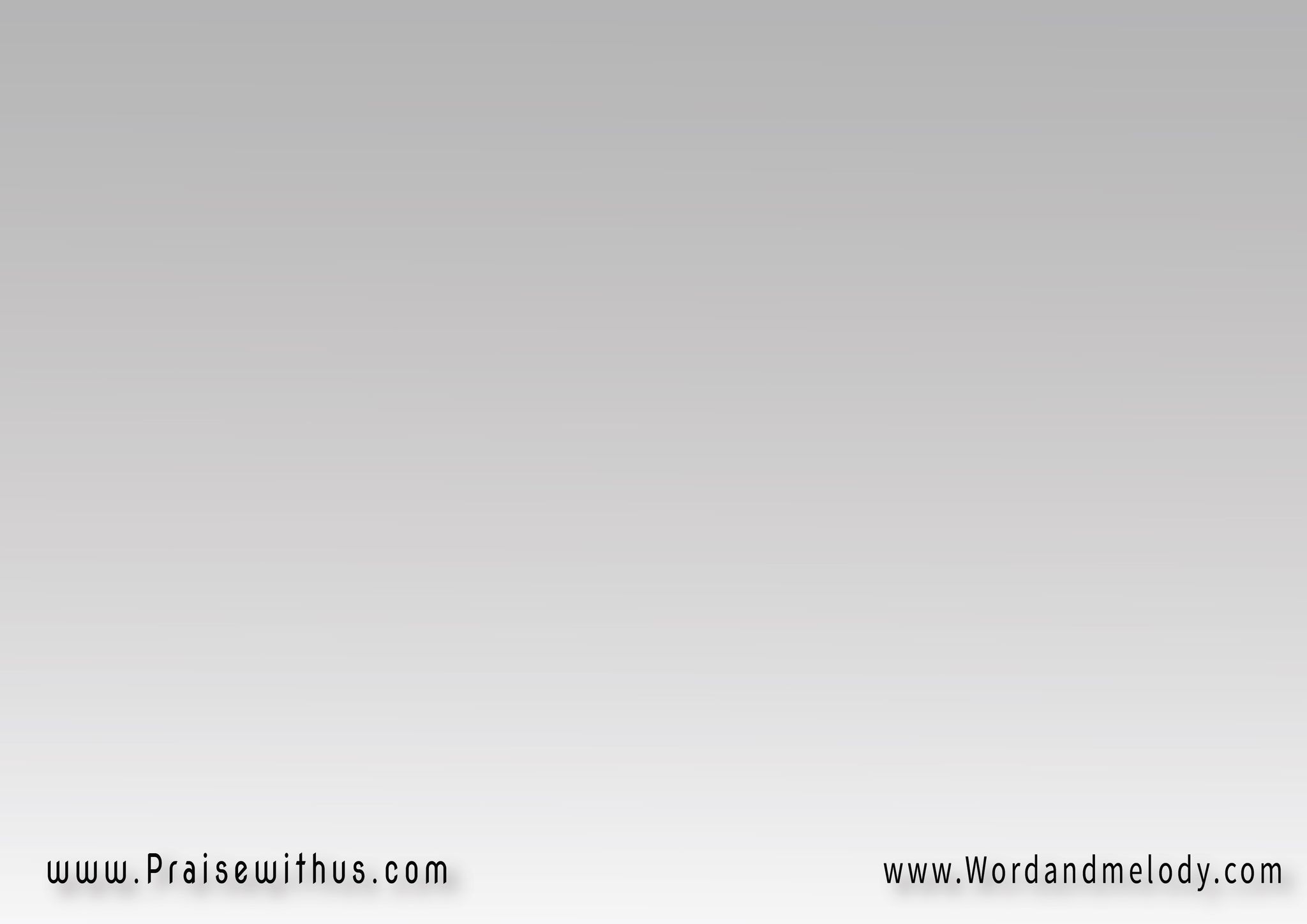 3- 
 (قولوا غَالِب غَالِب 
أعدَائـــــــــــــــــهغَالبين بشَهَادته وبدِمَائه)2وِمِيرَاثنا مَعَاه بيزيد
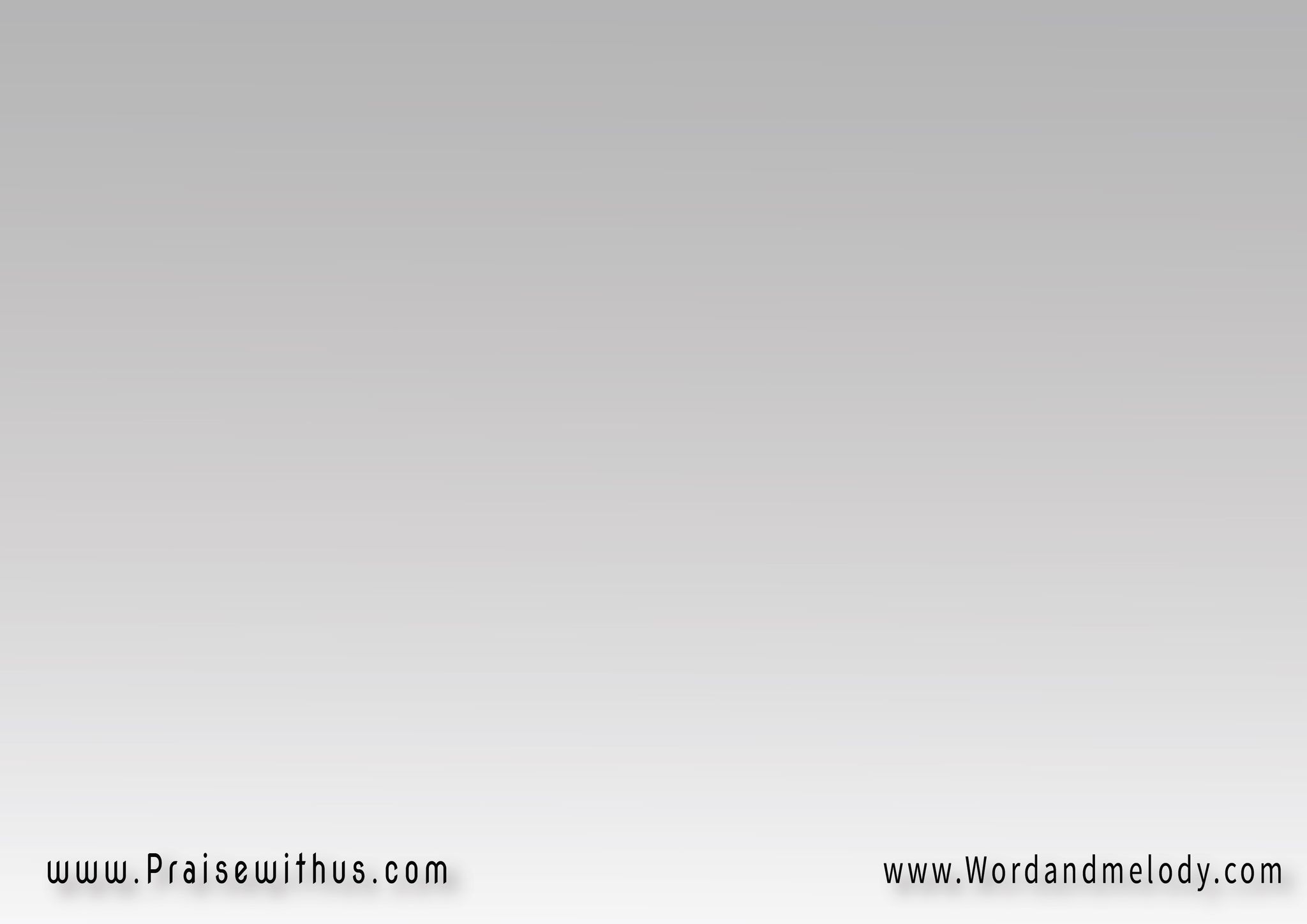 القرار: 
(زِيدُوا المَسيح تَسبيح  
عَلُّوا الإلَه بنَغَمكمنادُوا الأبطال أبطاله   
يمشُوا بصَليب قُدَّامكم)2
4- 
(عِيشُوا فَرح السَّمَا 
أفــــرَاح أفــــــرَاحيلبـــــس إبلِيــــس 
لِبس النَّــــــوَّاح)2وهُتافنا عَليه بيزيد
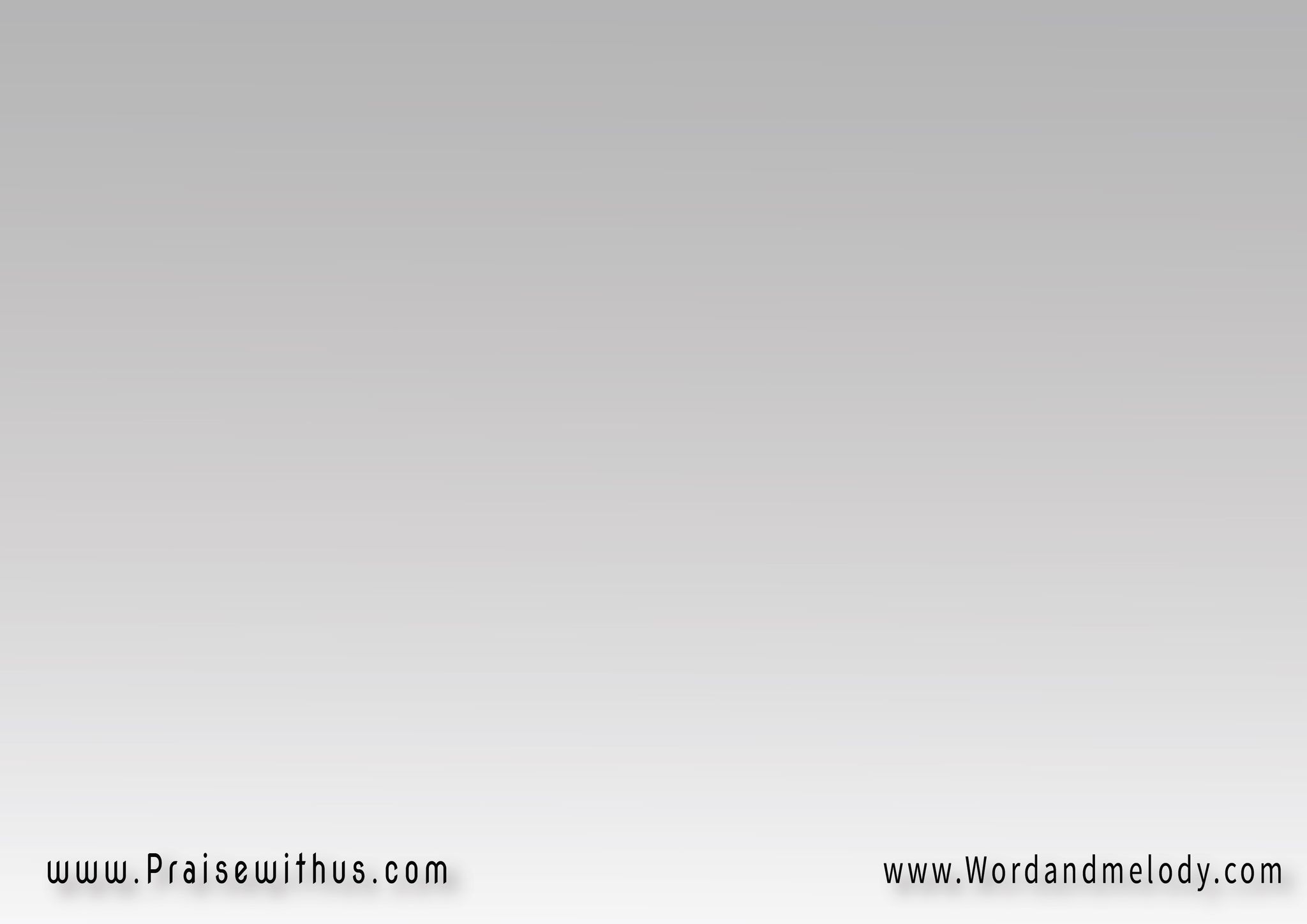 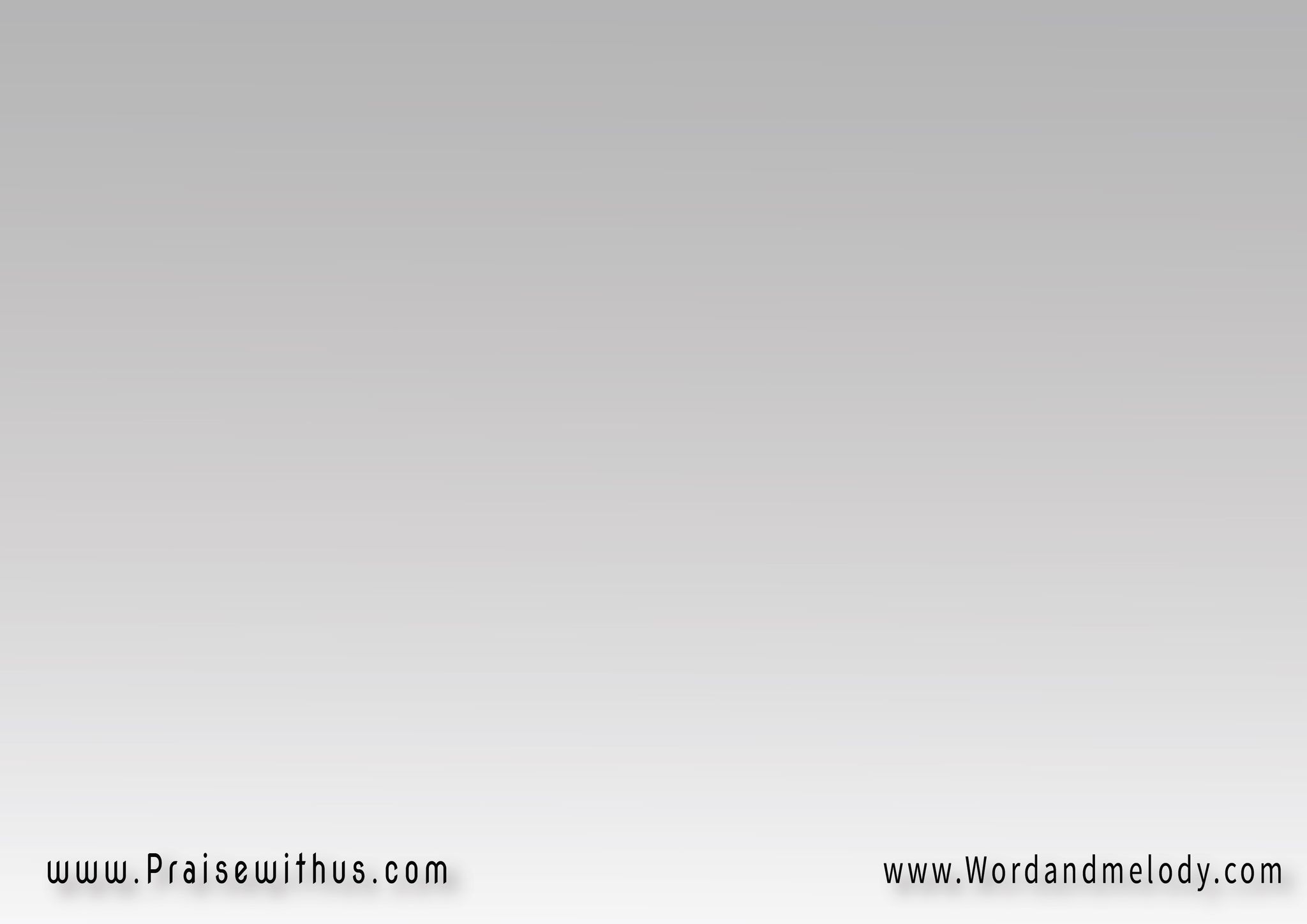 القرار: 
(زِيدُوا المَسيح تَسبيح  
عَلُّوا الإلَه بنَغَمكمنادُوا الأبطال أبطاله   
يمشُوا بصَليب قُدَّامكم)2
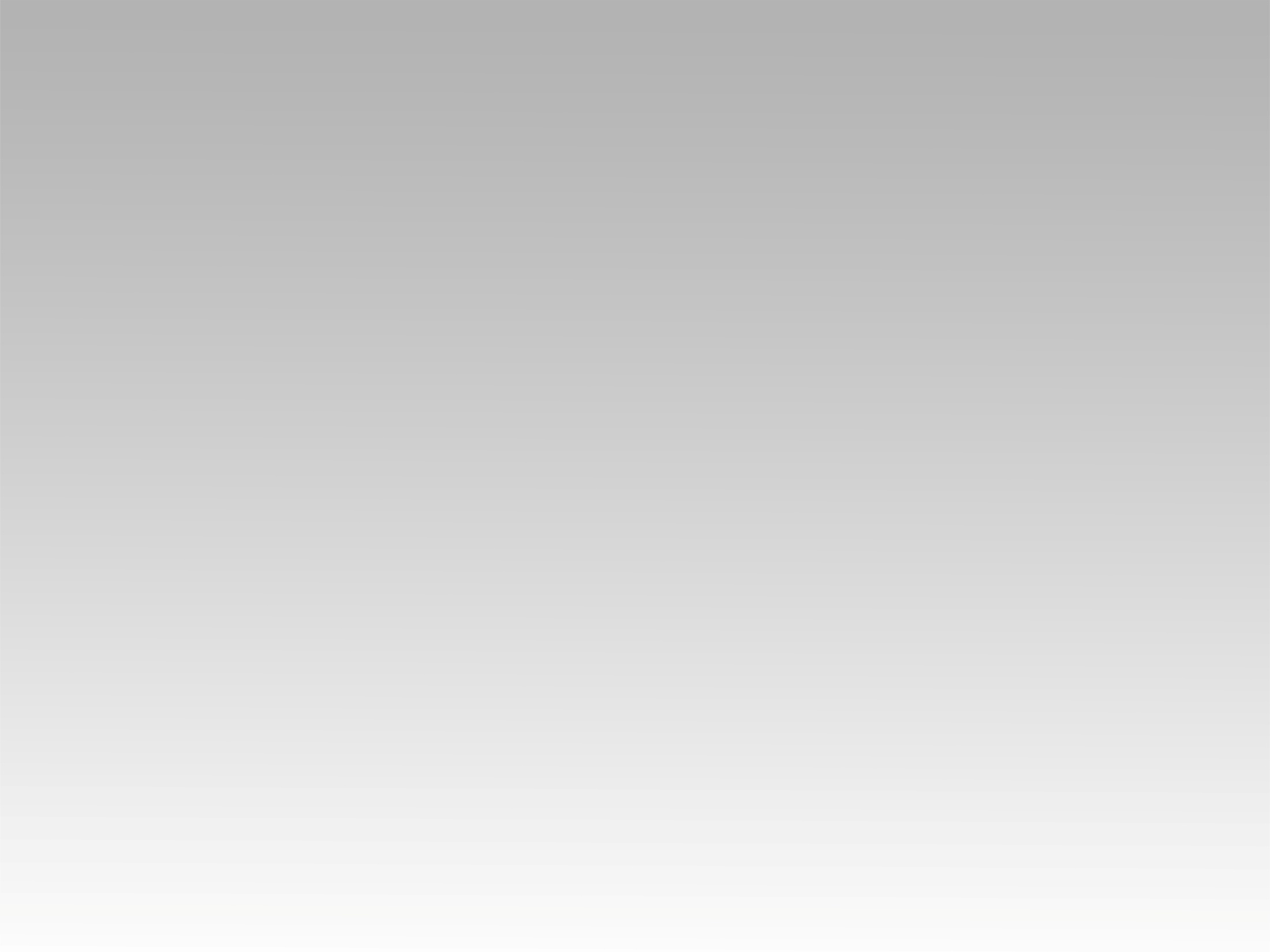 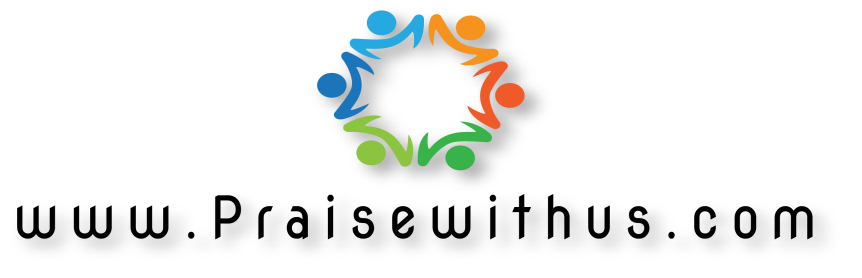